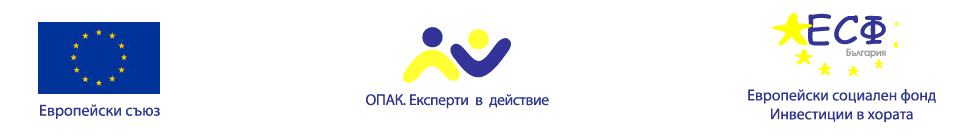 Проект № А12-22-100/ 16.11.2012 г.
„Усъвършенстване и укрепване на административния капацитет на община Никопол”
Проект
„Усъвършенстване и укрепване на административния капацитет на община Никопол”
Договор № А 12-22-100 / 25.04.2013 г.
Проектът се осъществява с финансовата подкрепа на Оперативна програма „Административен капацитет”, съфинансирана от Европейския съюз, чрез Европейския социален фонд
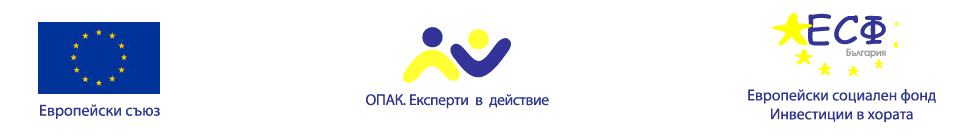 Проект № А12-22-100/ 16.11.2012 г.
„Усъвършенстване и укрепване на административния капацитет на община Никопол”
ПРОЕКТЪТ СЕ ИЗПЪЛНЯВА  В РАМКИТЕ НА :ОПЕРАТИВНА ПРОГРАМА”АДМИНИСТРАТИВЕН КАПАЦИТЕТ”ПРИОРИТЕТНА ОС І І  - „УПРАВЛЕНИЕ НА ЧОВЕШКИТЕ РЕСУРСИ”ПОДПРИОРИТЕТ 2.2 –„Компетентна и ефективна държавна администрация”БЮДЖЕТНА ЛИНИЯ : BG051PO002/12/2.2-07
БЕНИФИЦИЕНТ : ОБЩИНА НИКОПОЛ
ОБЩА СТОЙНОСТ  НА ПРОЕКТА :73 307. 20 лева
ПЕРИОД НА ИЗПЪЛНЕНИЕ  : 12 МЕСЕЦА
Проектът се осъществява с финансовата подкрепа на Оперативна програма „Административен капацитет”, съфинансирана от Европейския съюз, чрез Европейския социален фонд
[Speaker Notes: Съвет: Тук добавете своите бележки на докладчика.]
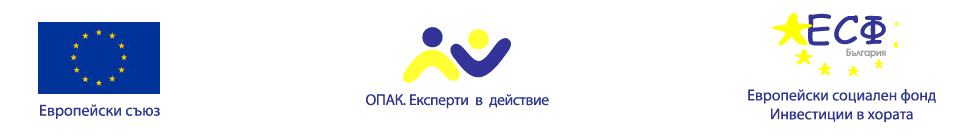 Проект № А12-22-100/ 16.11.2012 г.
„Усъвършенстване и укрепване на административния капацитет на община Никопол”
ЦЕЛИ НА ПРОЕКТА:
Обща цел: 
   Усъвършенстване и укрепване на административния капацитет,                чрез повишаване компетентността и 
    ефективността на общинската администрация.
Проектът се осъществява с финансовата подкрепа на Оперативна програма „Административен капацитет”, съфинансирана от Европейския съюз, чрез Европейския социален фонд
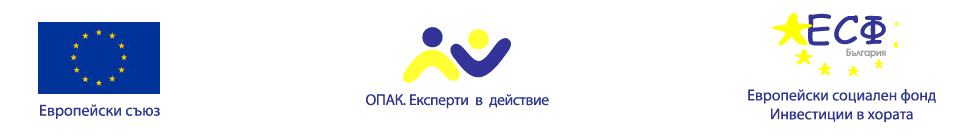 Проект № А12-22-100/ 16.11.2012 г.
„Усъвършенстване и укрепване на административния капацитет на община Никопол”
Специфични цели:
1.Повишаване на професионалната компетентност   на експертните и ръководни служители, в  областта на е-правителство, работа с електронни таблици, професионална етика и сътрудничество с граждански и бизнес организации.
2. Подобряване на вътрешната комуникация,   междугруповите отношения и повишаване  екипната ефективност.
3.  Надграждане на придобитите професионални  умения и знания за работа с деца и семейства в  уязвими общости.
Проектът се осъществява с финансовата подкрепа на Оперативна програма „Административен капацитет”, съфинансирана от Европейския съюз, чрез Европейския социален фонд
[Speaker Notes: Съвет: Тук добавете своите бележки на докладчика.]
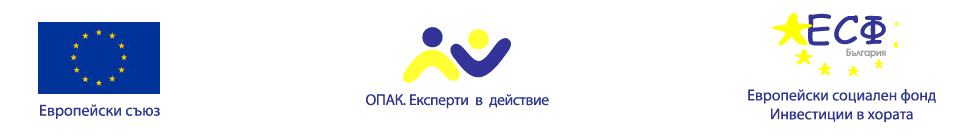 Проект № А12-22-100/ 16.11.2012 г.
„Усъвършенстване и укрепване на административния капацитет на община Никопол”
ЦЕЛЕВА ГРУПА:
Кметове,

зам.кметове и 
кметски
наместници
Общинска администрация Никопол, 
   в това число :
Проектът се осъществява с финансовата подкрепа на Оперативна програма „Административен капацитет”, съфинансирана от Европейския съюз, чрез Европейския социален фонд
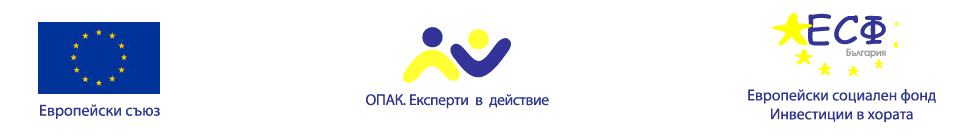 Проект № А12-22-100/ 16.11.2012 г.
„Усъвършенстване и укрепване на административния капацитет на община Никопол”
ОСНОВНИ ДЕЙНОСТИ:
Дейност 1. Управление на проекта и                             тръжни процедури;
Дейност 2. Обучения;
Поддейност 2.1. Обучения,  проведени от Институт по публична администрация
Поддейност 2.2. Обучения, проведени 
   от изпълнител, избран чрез процедура по ЗОП.
Дейност 3. Информация и публичност.
Проектът се осъществява с финансовата подкрепа на Оперативна програма „Административен капацитет”, съфинансирана от Европейския съюз, чрез Европейския социален фонд
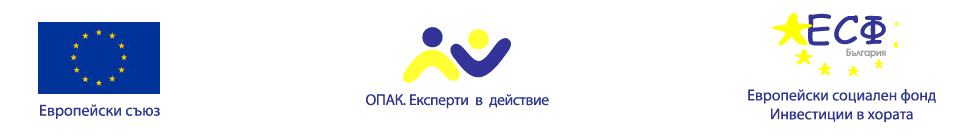 Проект № А12-22-100/ 16.11.2012 г.
„Усъвършенстване и укрепване на административния капацитет на община Никопол”
ОЧАКВАНИ РЕЗУЛТАТИ :
Качествени резултати:
-    Постигнат синергитизъм (групова сплотеност);
-    Подобрена вътрешна комуникация;
-    Усвоени знания и умения за идентифициране и разрешаване на възникнали етични конфликти и дилеми при изпълняване на служебните и извънслужебни задължения.
Проектът се осъществява с финансовата подкрепа на Оперативна програма „Административен капацитет”, съфинансирана от Европейския съюз, чрез Европейския социален фонд
[Speaker Notes: Съвет: Тук добавете своите бележки на докладчика.]
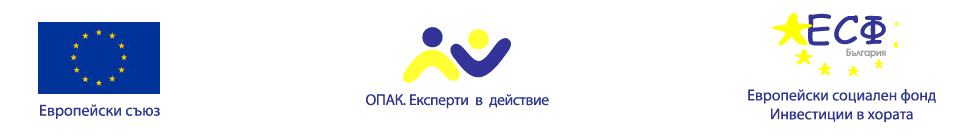 Проект № А12-22-100/ 16.11.2012 г.
„Усъвършенстване и укрепване на административния капацитет на община Никопол”
Качествени резултати:
-  Повишена ефективност при работата с родители и семейства от уязвими общности.
-   Придобити знания за работа на администрацията, базирани на използване на информационните технологии.
-   Повишена компетентност при социална работа с деца и семейства от уязвими групи.
-   Усвоени умения за работа с Excel.
Проектът се осъществява с финансовата подкрепа на Оперативна програма „Административен капацитет”, съфинансирана от Европейския съюз, чрез Европейския социален фонд
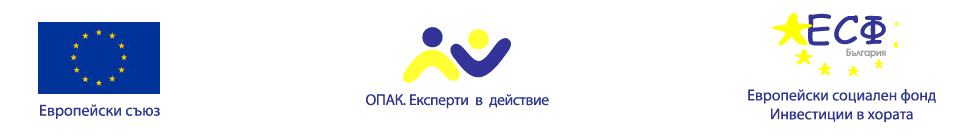 Проект № А12-22-100/ 16.11.2012 г.
„Усъвършенстване и укрепване на административния капацитет на община Никопол”
Количествен израз на очакваните резултати :
1. Проведени 8 обучения от Институт по публична администрация,    избрани от Каталог 2013 и съответния брой включени лица:
2.  Проведени 2 обучения от външен изпълнител.
3.  Обучени 241 броя служители (един служител е включен в минимум    две обучения), в това число:
 97,5 % успешно преминали обучението;
235 броя придобити сертификата / удостоверения;
Обучени 142 броя жени.
4. Осигурена публичност по проекта.
Проектът се осъществява с финансовата подкрепа на Оперативна програма „Административен капацитет”, съфинансирана от Европейския съюз, чрез Европейския социален фонд
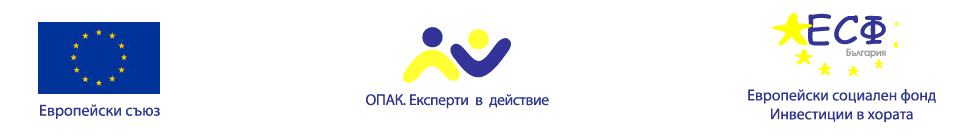 Проект № А12-22-100/ 16.11.2012 г.
„Усъвършенстване и укрепване на административния капацитет на община Никопол”
ЕКИП ЗА УПРАВЛЕНИЕ НА ПРОЕКТА :
Ръководител:
Ферузан Атилова  - тел. : 0878782085
Координатор: 
Анелия Димитрова – тел.: 0878782080
Счетоводител: 
Елия Ангелова – тел. : 0878782059
Юрист: Румен Джантов- тел.: 0887699584
Проектът се осъществява с финансовата подкрепа на Оперативна програма „Административен капацитет”, съфинансирана от Европейския съюз, чрез Европейския социален фонд
[Speaker Notes: Съвет: Тук добавете своите бележки на докладчика.]
Урок 3: Приключване
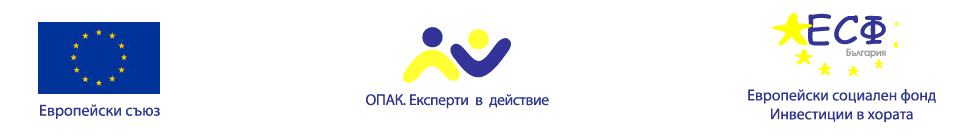 Проект № А12-22-100/ 16.11.2012 г.
„Усъвършенстване и укрепване на административния капацитет на община Никопол”
Благодарим за вниманието
Проектът се осъществява с финансовата подкрепа на Оперативна програма „Административен капацитет”, съфинансирана от Европейския съюз, чрез Европейския социален фонд